SINTOMAS


Los síntomas generalmente duran menos de 24 horas y se caracteriza por la aparición de vómitos, diarrea, dolor abdominal y náuseas y a veces puede presentarse sudoración y cefalea pero nunca se presenta fiebre. La diarrea es de tipo acuosa, no sanguinolenta y lleva a la deshidratación por perdida importante de líquidos.
DIAGNOSTICO
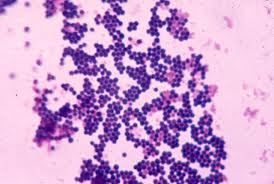 Tincion de gramm
Agar sangre
Prueba de coagulasa
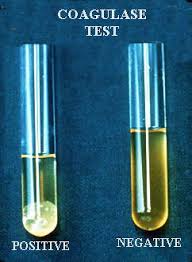 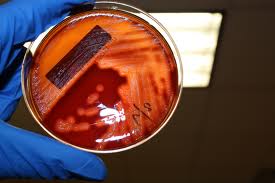 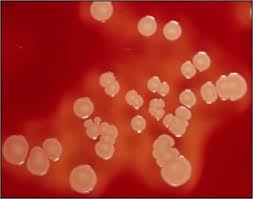 tRATAMIENTO
El tratamiento se concentra en el alivio de los espasmos abdominales, en la diarreas y la reposición de líquidos. No se requiere el uso de antibióticos ya que la intoxicación es producto de una toxina y no del microorganismo.
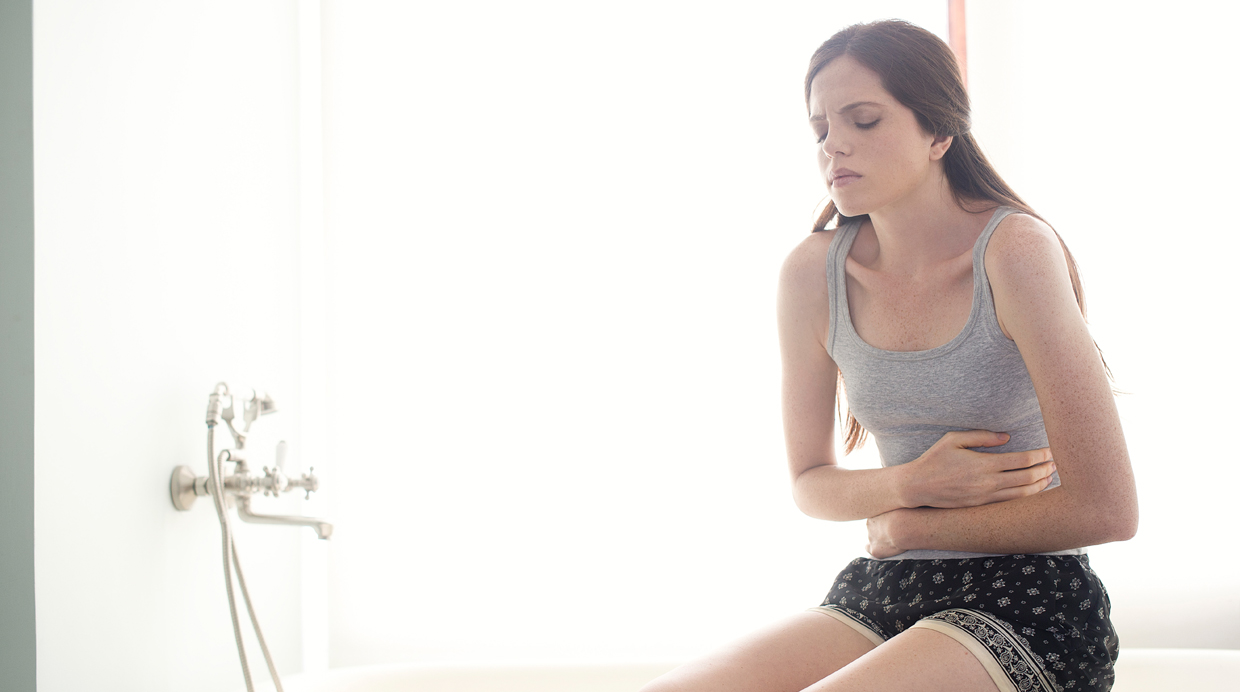 TRATAMIENTO
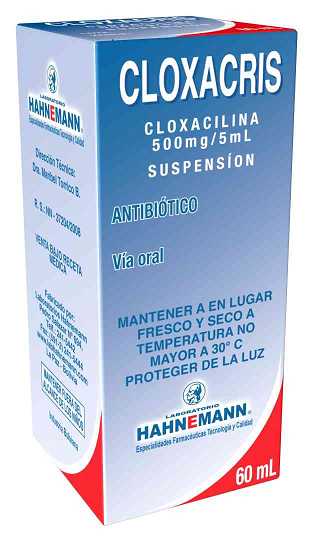 Antibióticos:  -Cloxacilina-Amoxicilina/ ac. Clavulanico-Cefazolina-Eritromicina-Lindamicina-Cotrimoxazol-Vancomicina
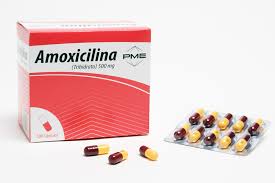 [Speaker Notes: Desde preventivo hasta lo mas complejo]